Stochastic Speckle Discrimination with Microwave Kinetic Inductance Detectors
Clint Bockstiegel

ExSoCal, Sept 2018
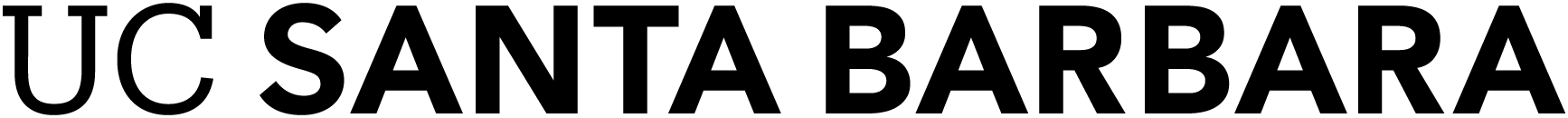 Direct imaging with MKIDs
DARKNESS
Commissioned at Palomar in 2016 with P3K (AO system) & SDC (coronagraph)
Going to Magellan w/ MagAOx 2019-ish
1.2 µm
MEC
Commissioning ongoing at Subaru, started in March 2018 with SCExAO
1.2 µm
PICTURE-C
Scheduled to fly in Fall 2019-ish
Looking at debris disks in the optical
600 nm
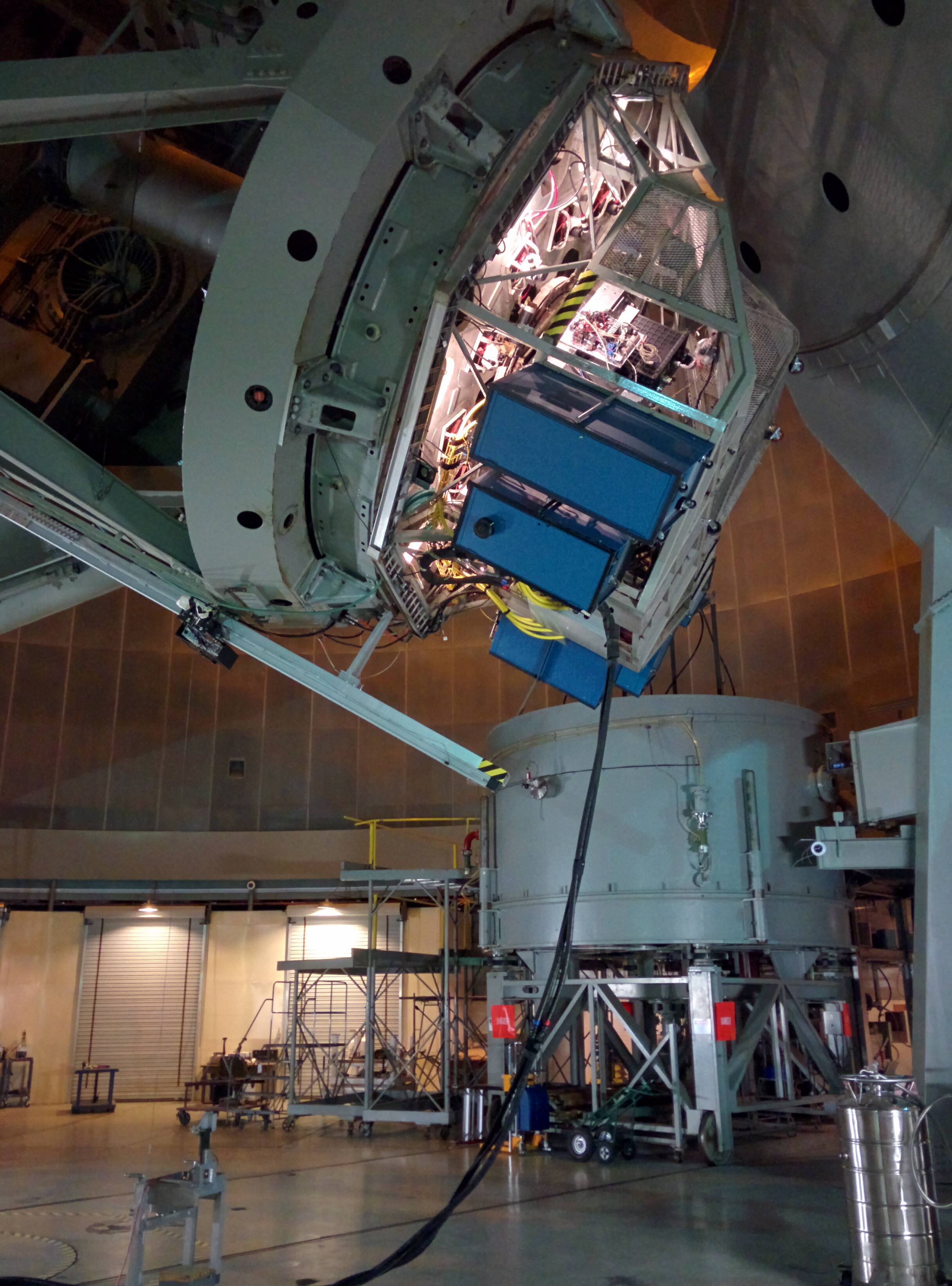 DARKNESS
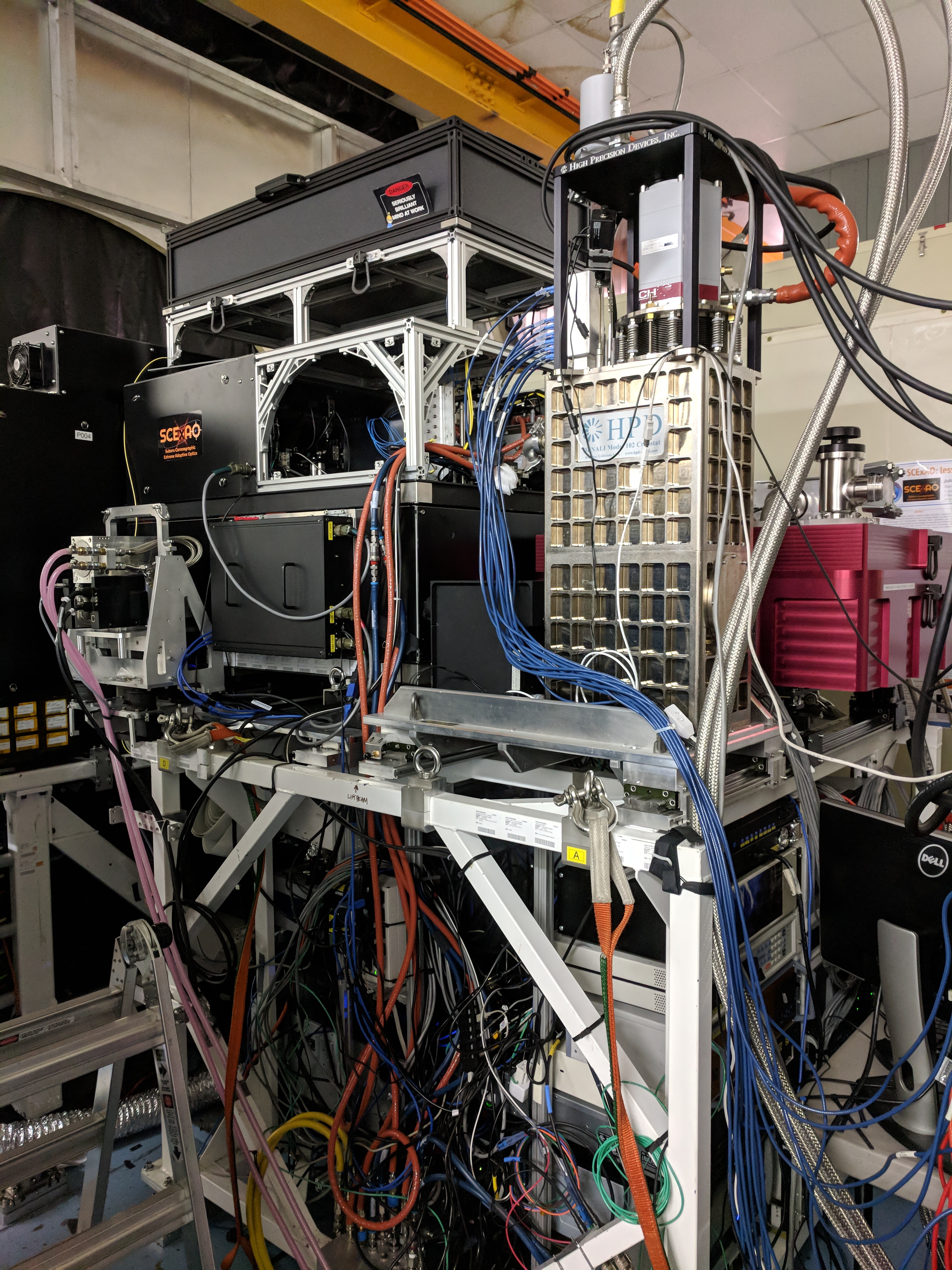 MEC
PICTURE-C
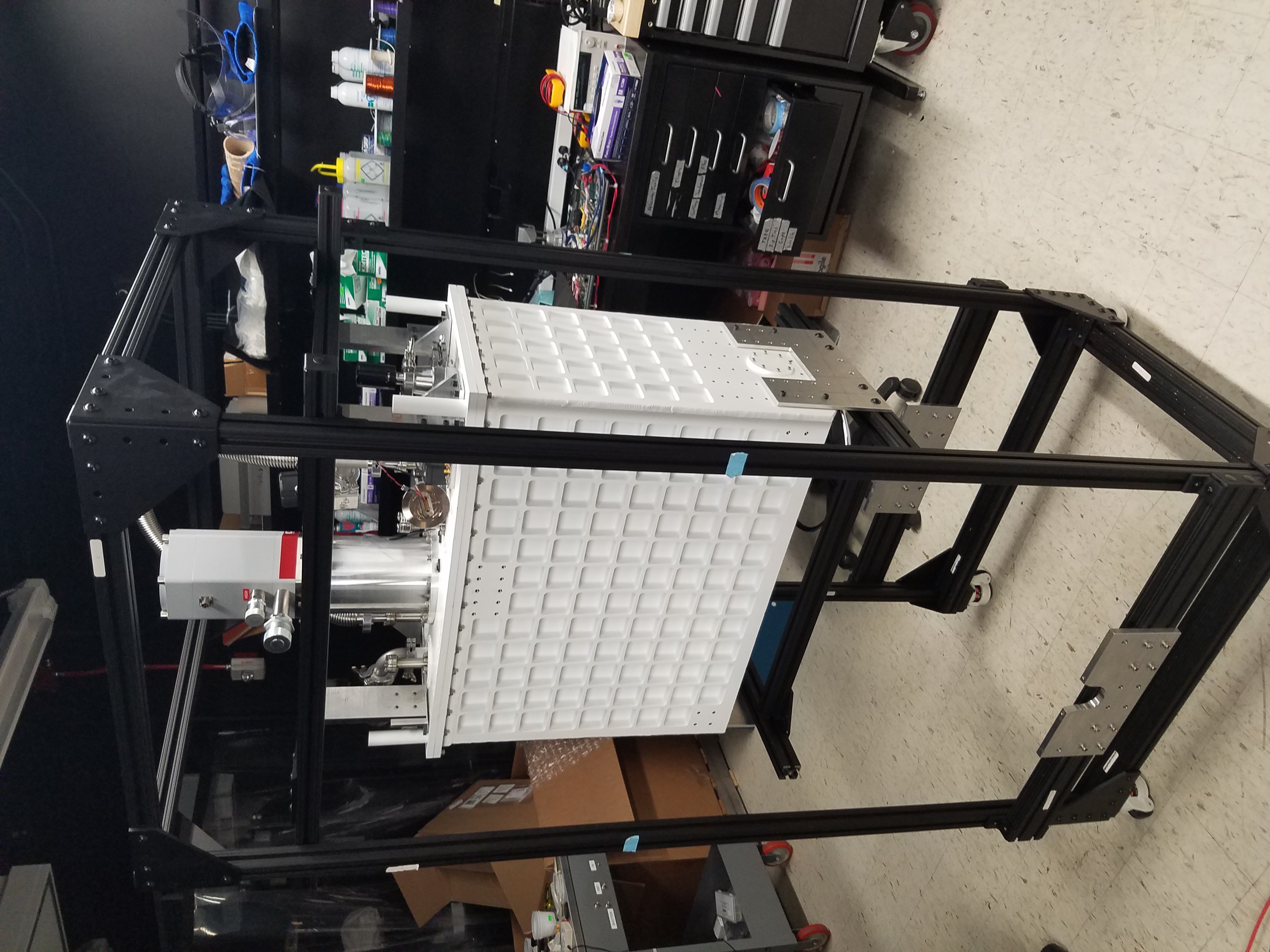 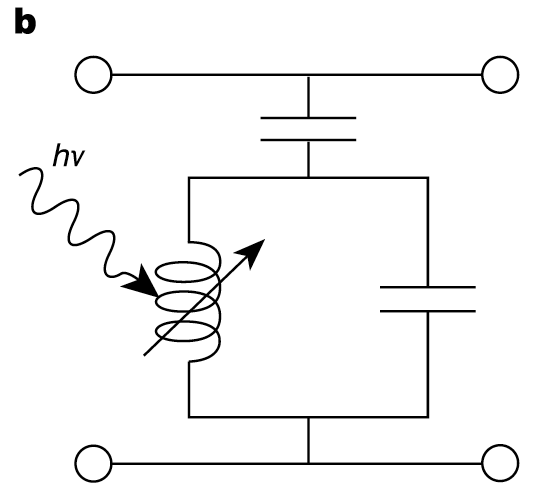 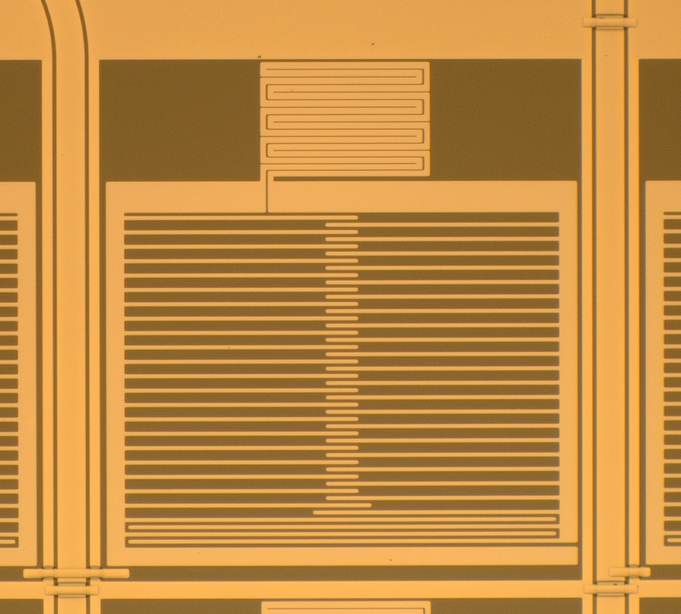 inductor
30 μm
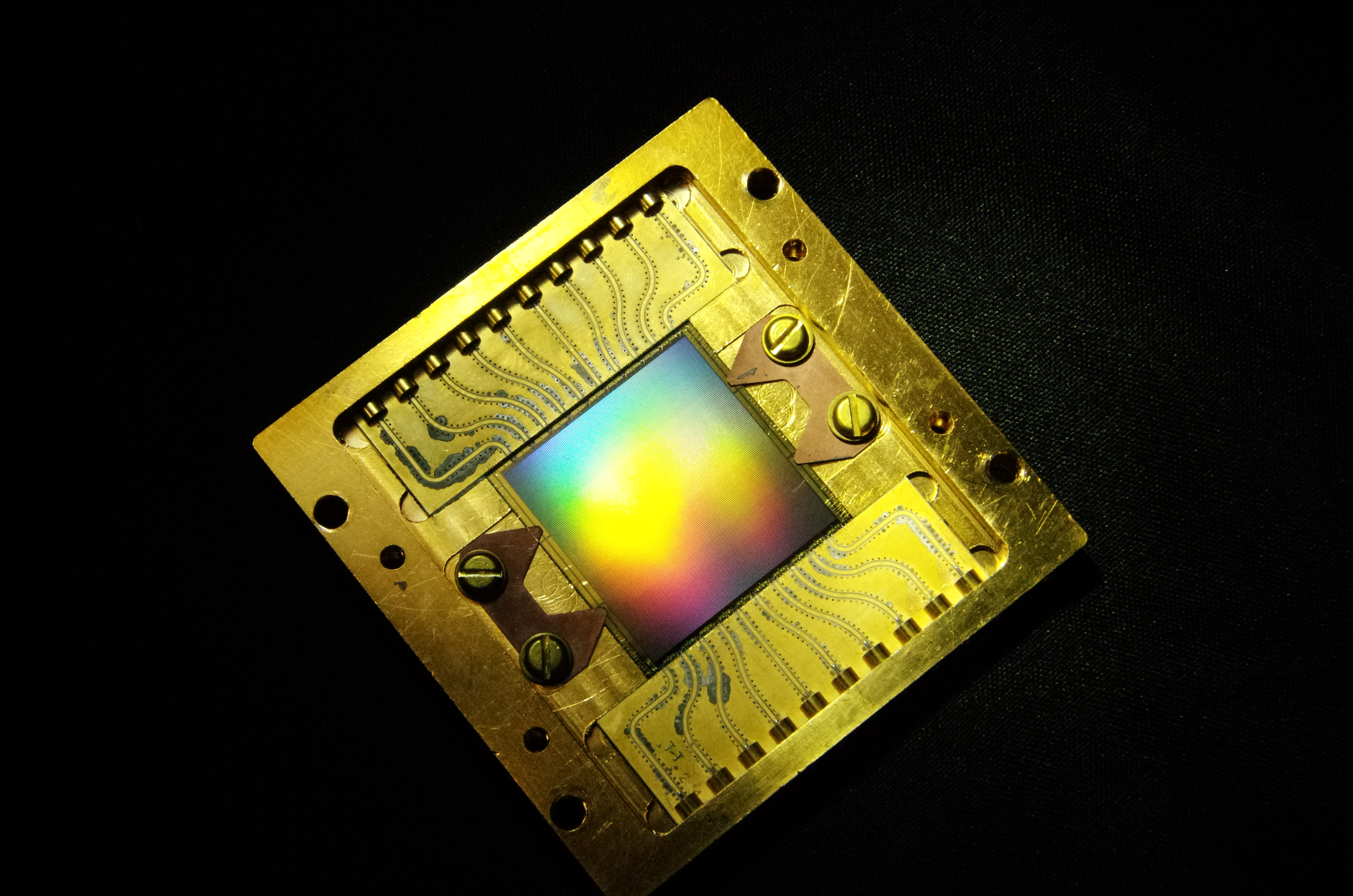 capacitor
MKIDs are Photon Counting and Energy Resolving
coupling capacitor
Microwave feedline
[Speaker Notes: Resonator material: TiN
Tc = 1K
Film Thickness: 60 nm
Surface Inductance: 24 pH/sq
total Q = 30,000
Groundplane and feedline: Nb]
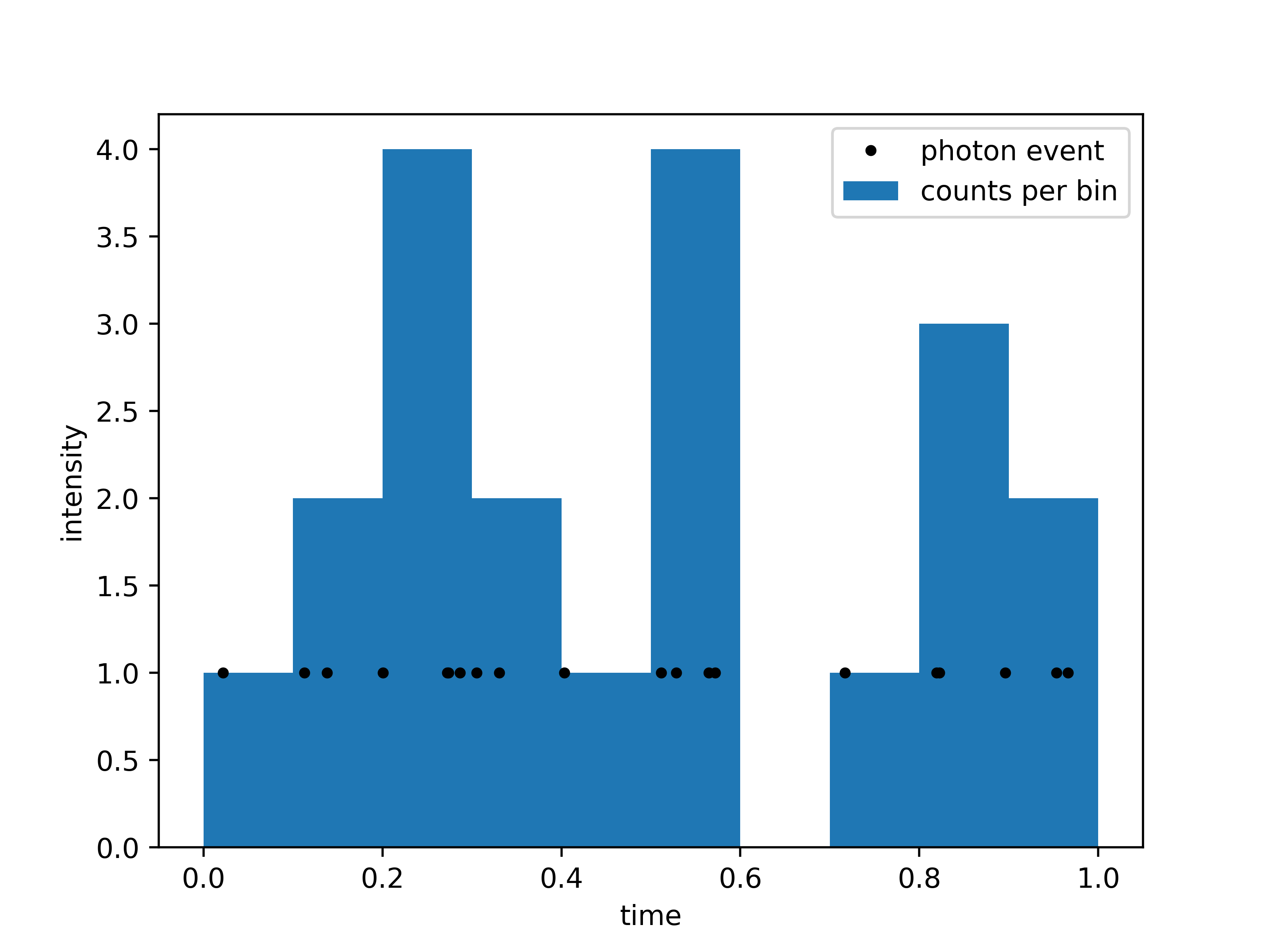 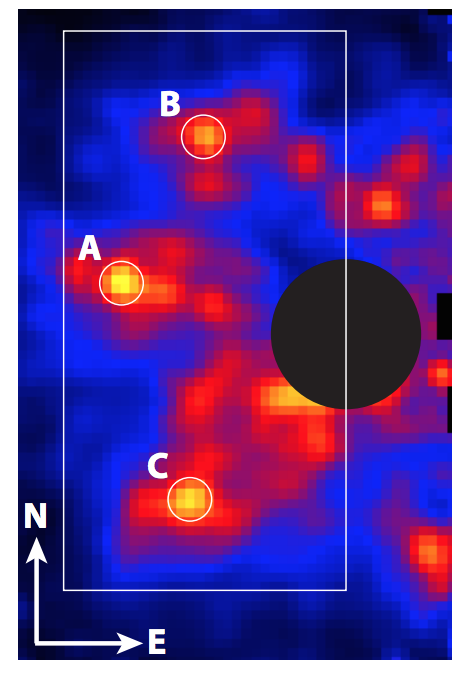 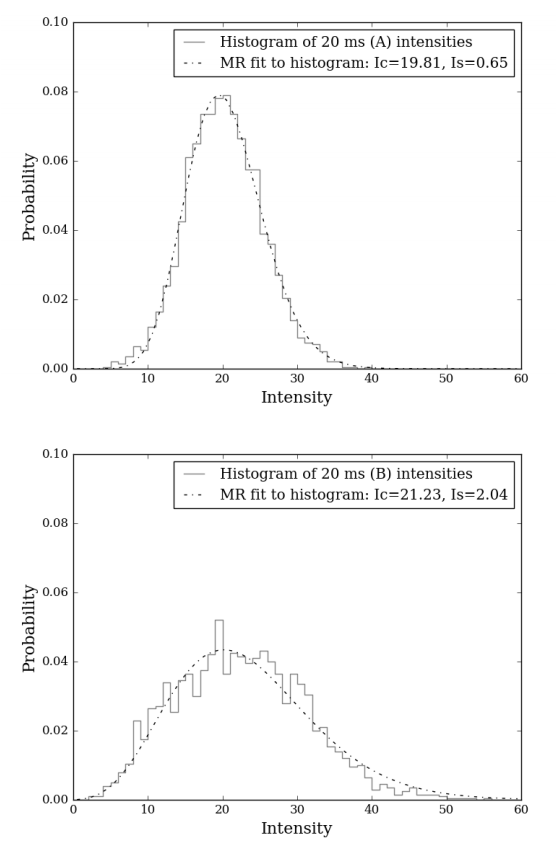 32 Peg b at location “A”
Meeker+ 2018
[Speaker Notes: Include histogram of darkness data]
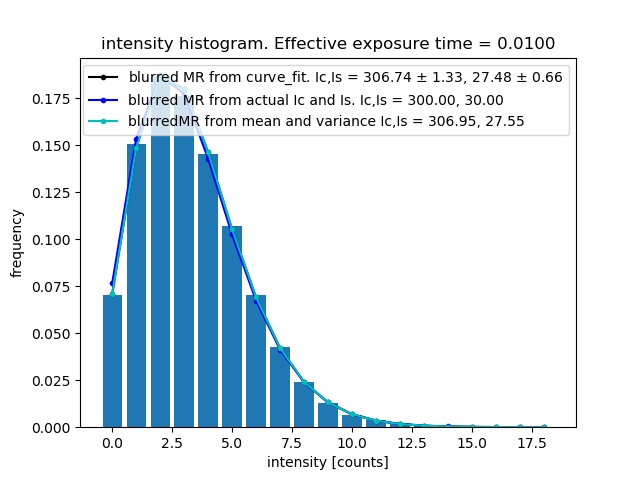 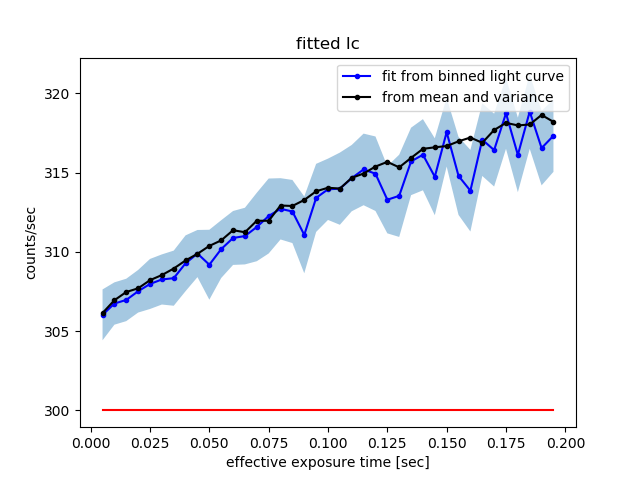 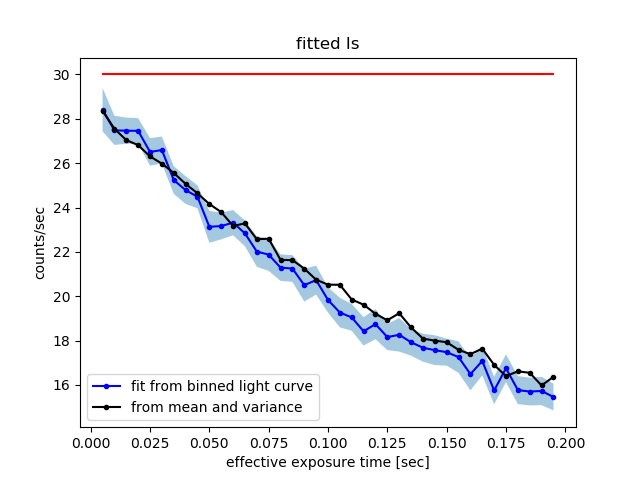 [Speaker Notes: 20180711
Ic, Is, total time, decorrelation time = [300., 30., 300., .1]. Curve fit seeded]
Bin-free maximum likelihood
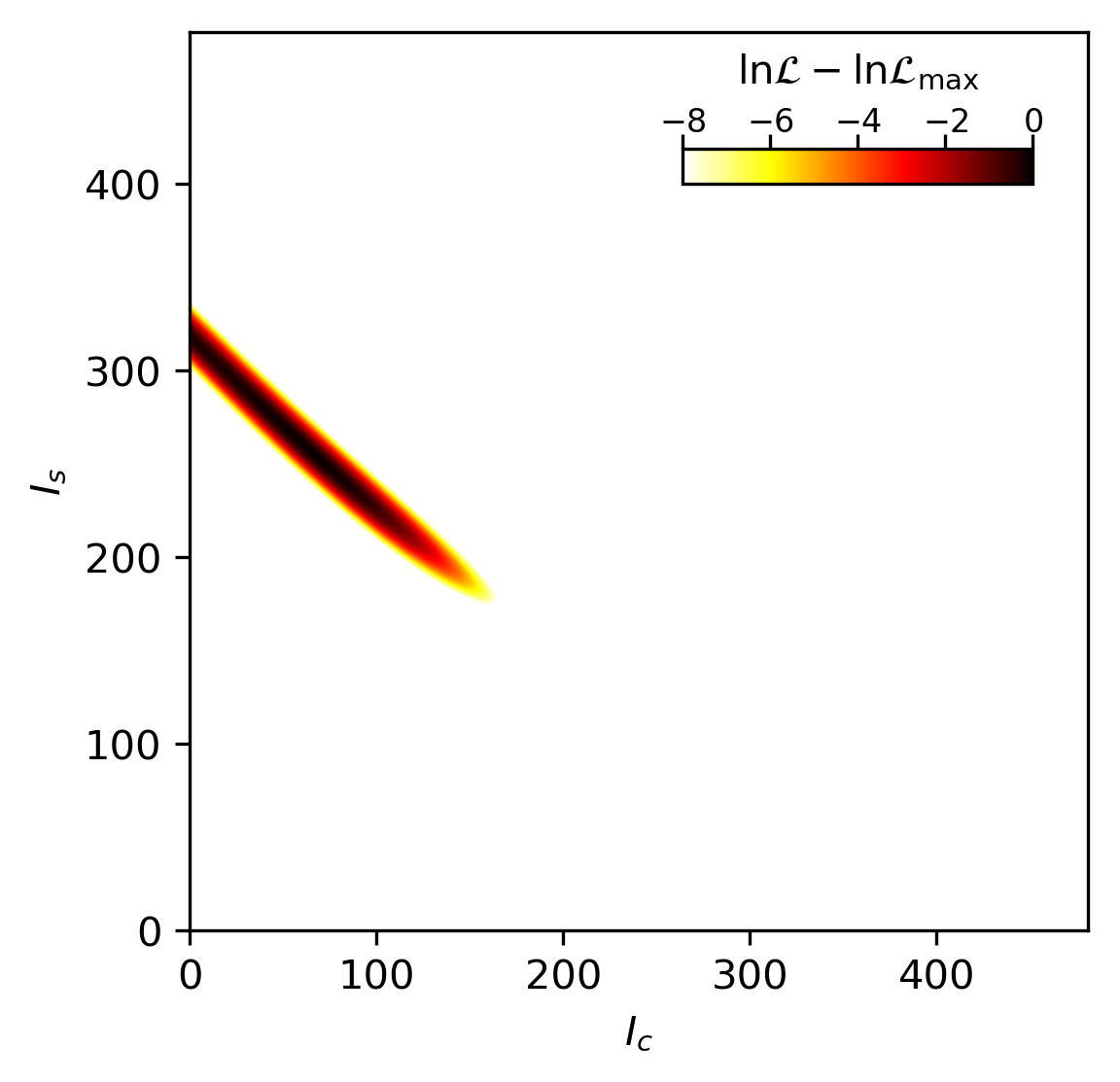 Ic = 30
Is = 300
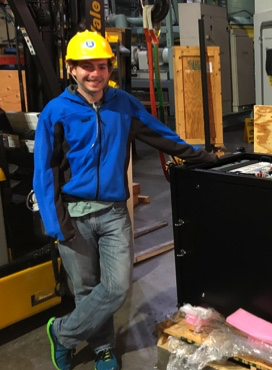 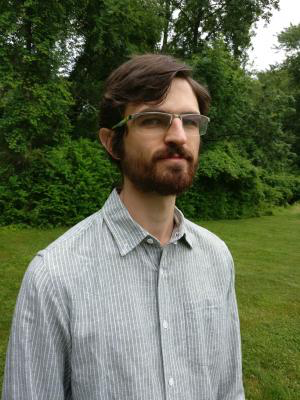 Alex Walter
Tim Brandt
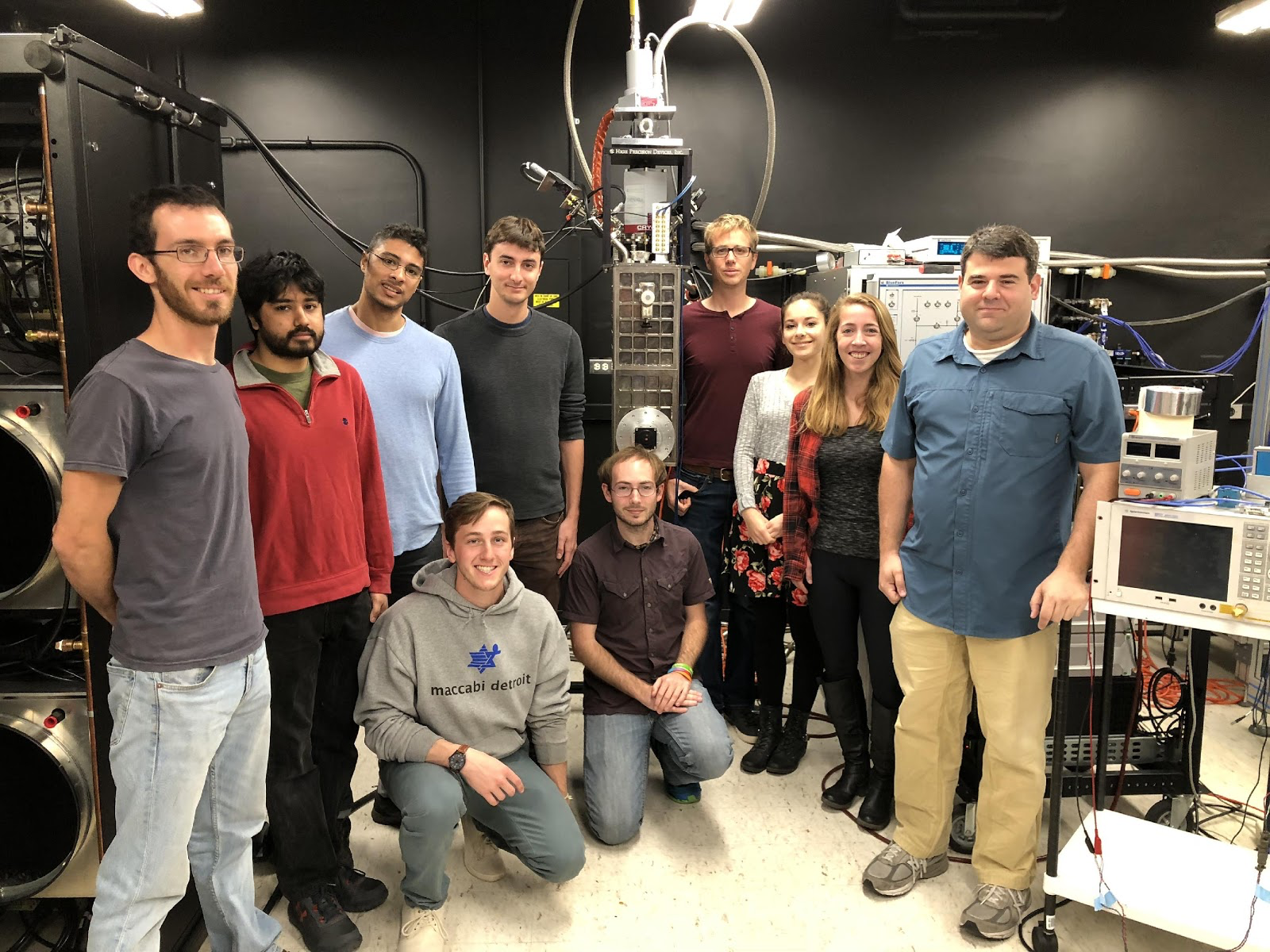 Right to Left:

PI: Ben Mazin
Sarah Stieger
Isabel Lipartito
Gregoire Coiffard
Alex Walter
Nicholas Zobrist
Noah Swimmer
Miguel Daal
Neelay Fruitwala
Clint Bockstiegel
Not Pictured:
Jeb Bailey
Jenny Smith
Kristina Davis
Rupert Dodkins
Emeriti:
Seth Meeker
Paul Szypryt
Paschal Strader
Gerhard Ulbricht
Julian van Eyken